Герои произведений Владислава Петровича Крапивина Нравственные уроки
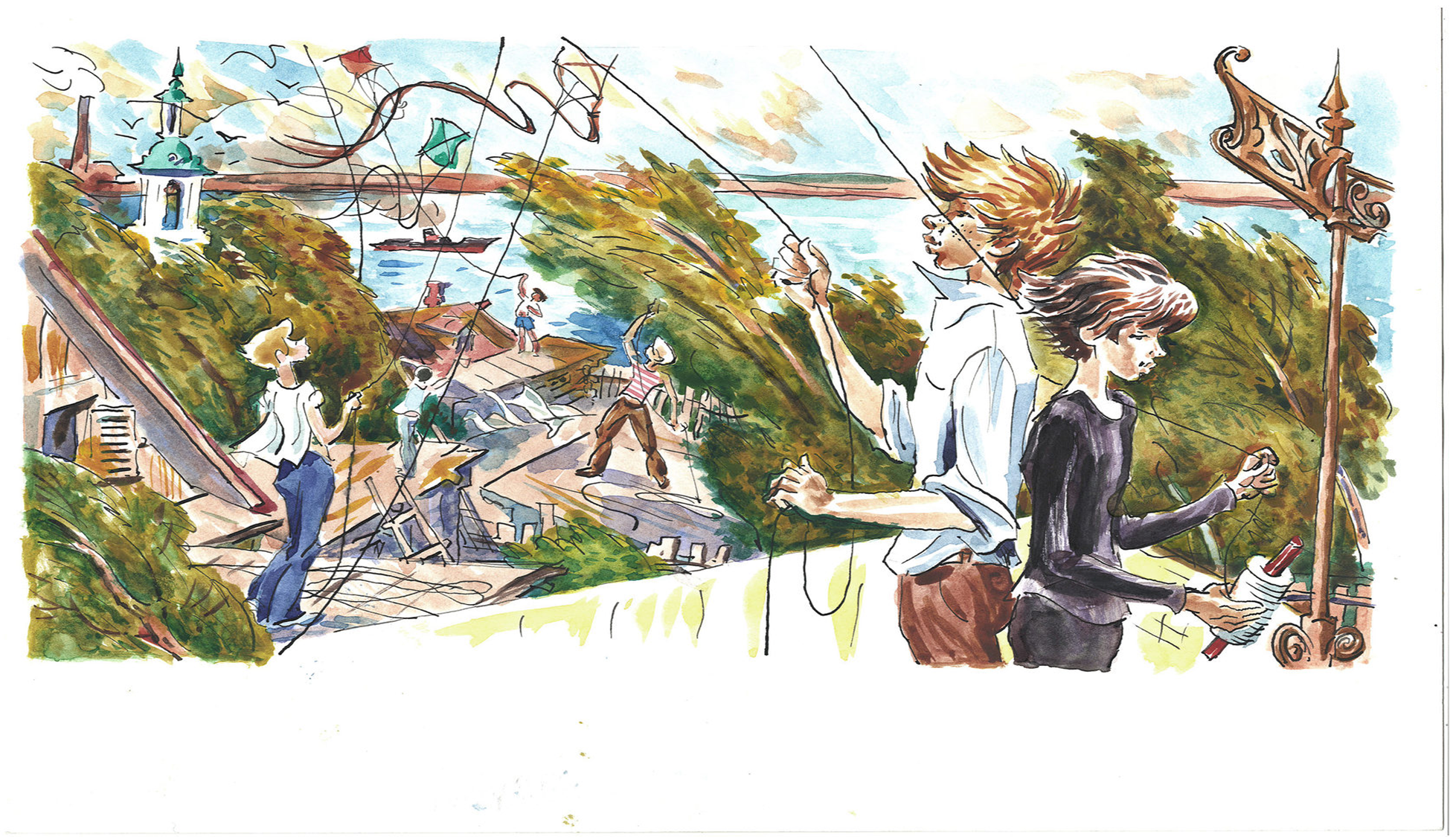 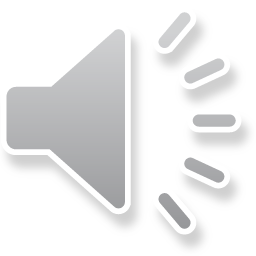 характер (из др.-греч. «примета, отличительная черта, знак») персонажа — это набор черт, свойств, качеств, отличающих этого героя от остальных действующих лиц и составляющих ядро его личности. 

Характер героя проявляется:
1. в его поведении; 
2. в отношении к окружающим людям;
3. в высказываниях героя; в его манерах, внешности, речи;
4. в прямой авторской характеристике, оценке
Герой Владислава Крапивина
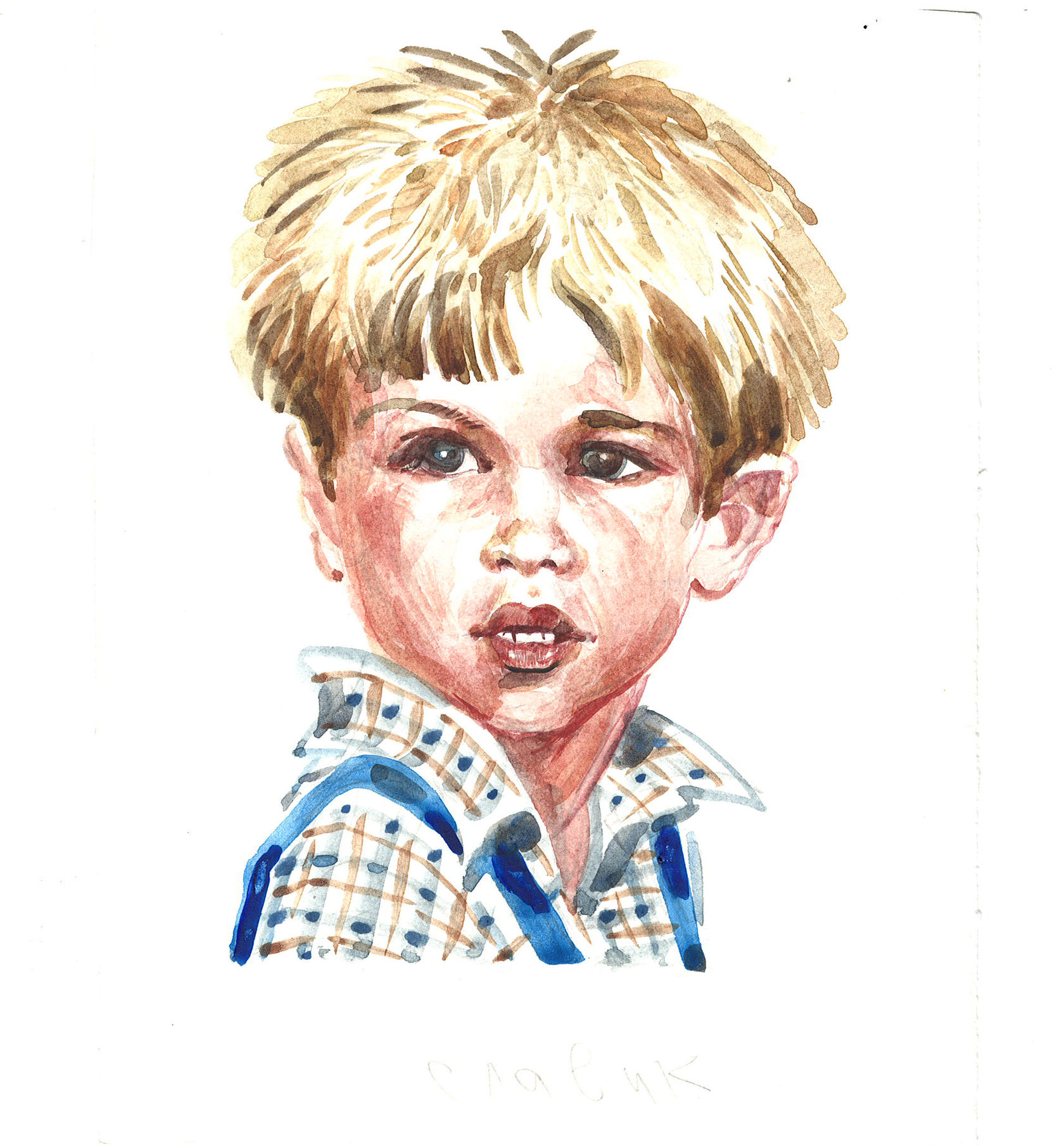 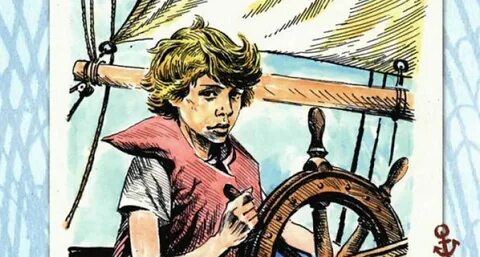 Детский отряд «Каравелла» 1961 год
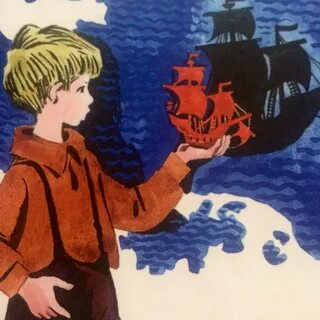 Устав «Каравеллы»
Ветер и волна не прощают никаких ошибок и во время шквала учиться поздно. Учись морскому делу заранее.

На судне только один командир. Слово его - железный закон….

Я вступлю в бой с любой несправедливостью, подлостью и жестокостью, где бы их не встретил. 

Я никогда не обижу того, кто меньше или слабее. Всегда буду помощником и защитником младшим товарищам.

Если мне когда-нибудь станет страшно, я не отступлю. Смелость - это когда человек боится и всё-таки не сворачивает с дороги.
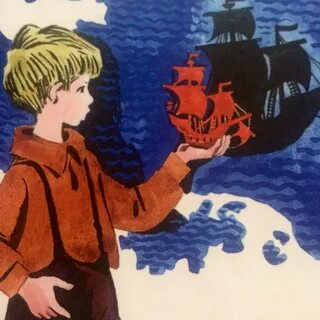 Рефлексия
Лист самооценки «Закончи предложение…»

На уроке я узнал, что характер героя проявляется через….
Герои В.П. Крапивина – это…
Качества героев В.П. Крапивина, которыми я хотел бы обладать…
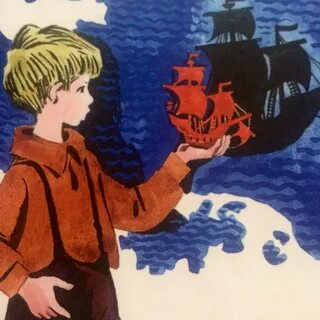 Домашнее задание
Сочинение 
«Письмо герою рассказов В. Крапивина» 


или 

«Письмо Владиславу Крапивину»
В.П. Крапивин – выдающийся уральский писатель, который создал уникальные произведения про ребят, стремящихся познавать мир, делать его лучше. Это книги о сильных и смелых, о мечтателях и созидателях.